Software and Hardware Codesigned for High Performance, Energy Efficient Binarized Neural Networks
Scientific Achievement 
The architecture of a binarized neural network (BNN) can be pruned, or reduced, by an average of 30% without accuracy loss.
Significance and Impact
This custom-built BNN provides low-energy, supercomputing-like response in real time, which could make it useful in smart sensors for the power grid and scientific instruments.
Research Details
BNNs use less energy and power for machine learning applications.
Pruning a BNN eliminates irregular redundant edges, creating a custom-built out-of-order BNN, called O3BNN-R, that can make predictions within microseconds.
Software and hardware were then codesigned to efficiently utilize the pruning opportunities.
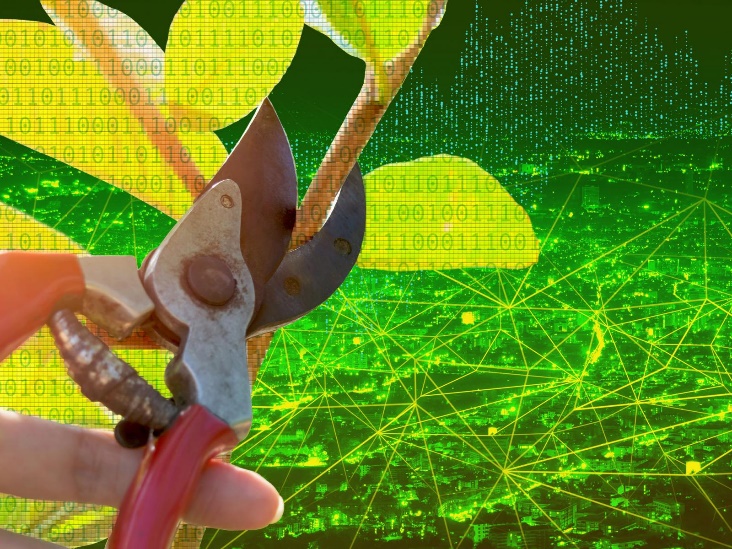 Composite image by Nathan Johnson | Pacific 
Northwest National Laboratory
Removing bits and pieces along coding branches in machine learning algorithms can reduce complexity in decision trees and increase predictive performance.
Tong Geng, et al. IEEE Transactions on Parallel and Distributed Systems 32(1):199-213 (2021). [DOI: 10.1109/TPDS.2020.3013637]
Work was performed at Pacific Northwest National Laboratory
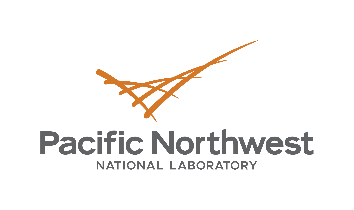 [Speaker Notes: Software and Hardware Codesigned for High Performance, Energy Efficient Binarized Neural Networks: When compared to deep neural networks, binarized neural networks (BNNs) significantly reduce computational complexity and memory demand. These features could be useful in cost- and power-restricted applications, such as the Internet of Things and smart devices. In these applications, real-time response and low computational cost are highly desired within a well-defined level of accuracy.

BNNs use single bits to encode each neuron and parameter; this architecture offers different opportunities for optimization. Now researchers at Pacific Northwest National Laboratory have used one of those opportunities: pruning. Pruning machine learning algorithms involves removing redundant pieces of code in the branches of decision trees. The resulting simplification reduces energy and computing costs for these algorithms.

The researchers pruned an existing BNN to create a custom-built out-of-order BNN called O3BNN-R. The out-of-order BNN can prune, on average, 30% of operations without any accuracy loss. With further specific fine-tuning via specific regularization at training, the performance improved an additional 15%. The result of this regularized training is codesigned software and hardware that uses the pruning opportunities to maintain high performance without sacrificing accuracy.

Figure: Removing bits and pieces along coding branches in machine learning algorithms can reduce complexity in decision trees and increase predictive performance.

PI: Kevin BarkerProject #: 66150, Title: CENATE - Center for Advanced Architecture Evaluation
Program Coordinator Michelle SimpsonDOE Program Manager: Robinson Pino
Publication Title:  O3BNN-R: An Out-of-Order Architecture for High-Performance and Regularized BNN InferencePublication Reference: T. Geng et al., "O3BNN-R: An Out-of-Order Architecture for High-Performance and Regularized BNN Inference," in IEEE Transactions on Parallel and Distributed Systems, vol. 32, no. 1, pp. 199-213, 1 Jan. 2021, doi: 10.1109/TPDS.2020.3013637]